Мастер-классТема: «Изготовление сказочных фигур из салфеток, как средство развития мелкой моторики детей дошкольного возраста»
Подготовила воспитатель:
Хомякова Оксана Сергеевна
Цель: 
Заинтересовать и побудить педагогов (родителей) к изготовлению кукол для театра, с последующим их использованием в театрализованной деятельности;
Развитие мелкой моторики у детей;
 Повышение компетентности воспитателей и родителей в детском саду;
Развитие фантазии и творческих способностей
НАМ ПОТРЕБУЕТСЯ:
Салфетки из микрофибры 30/30
Резинки для волос
Синтепон или вата
Глазки
Ленточка
Ножницы, клей
Фетр, замша, картон, или любой материал на ваше усмотрение
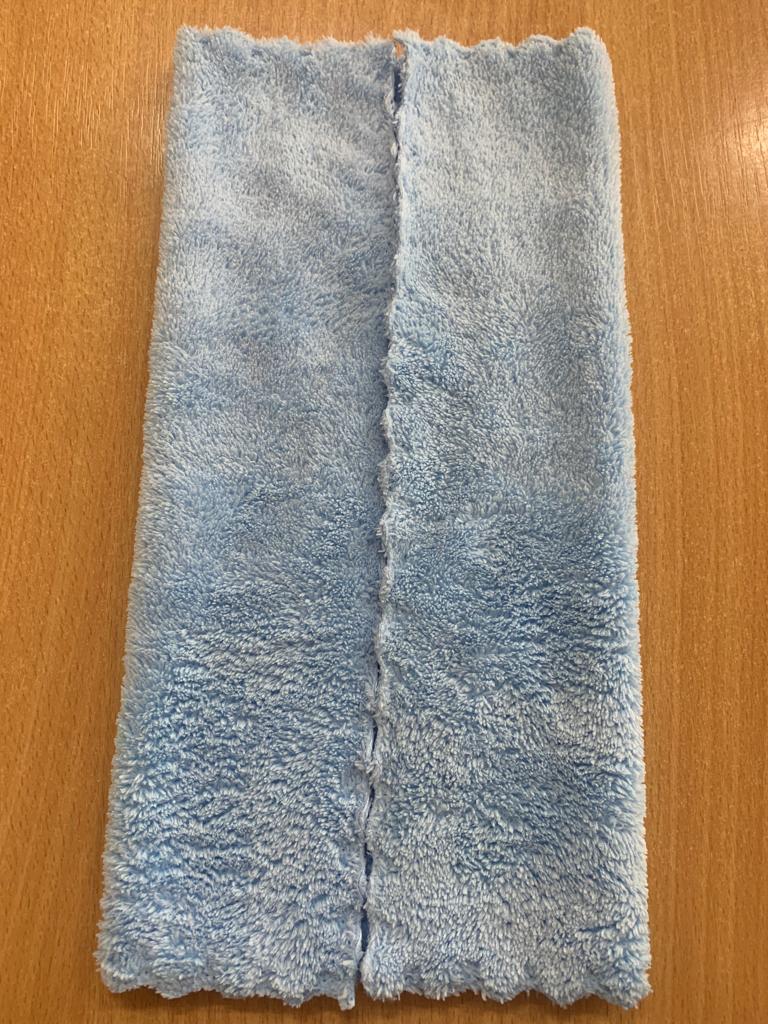 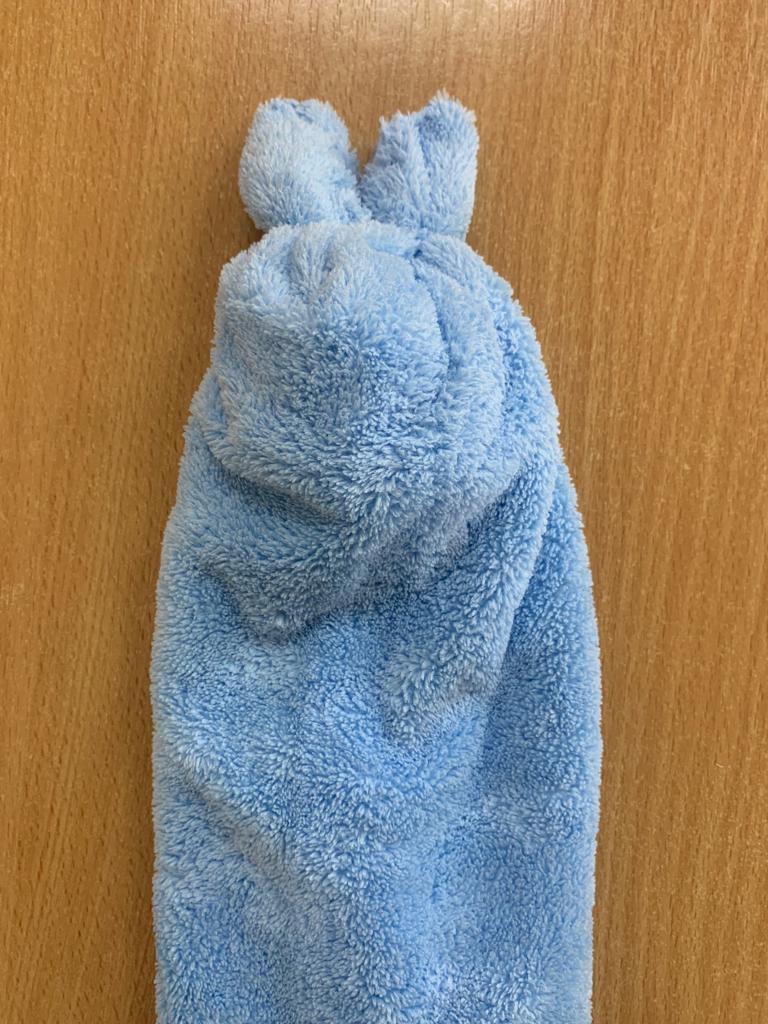 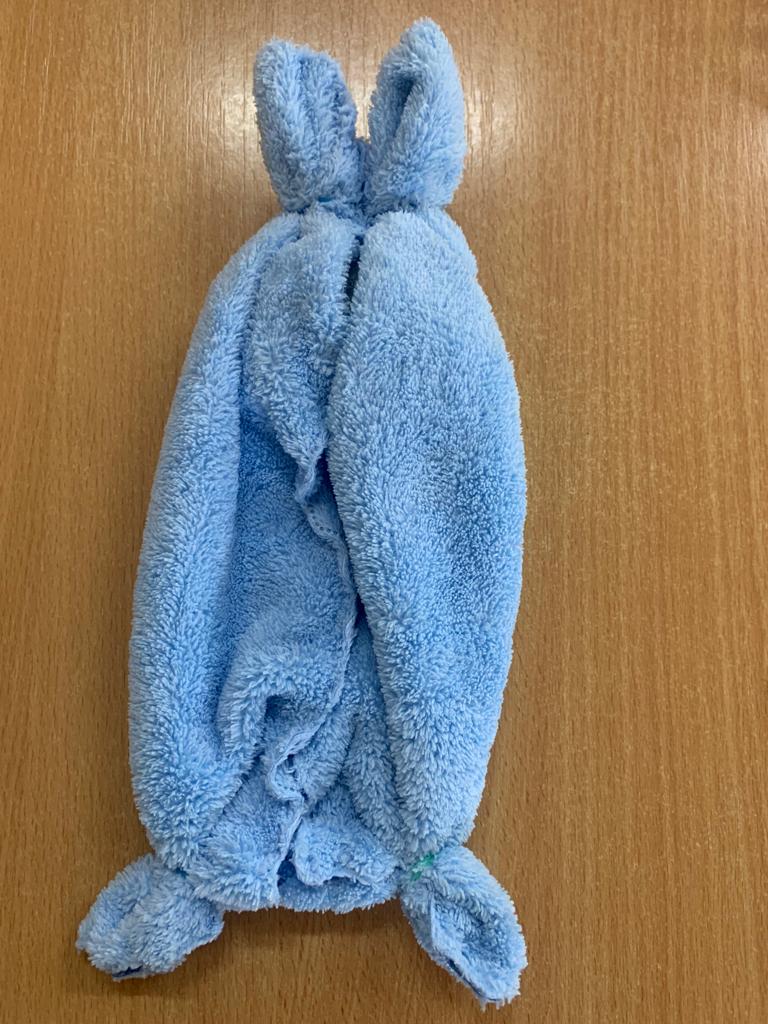 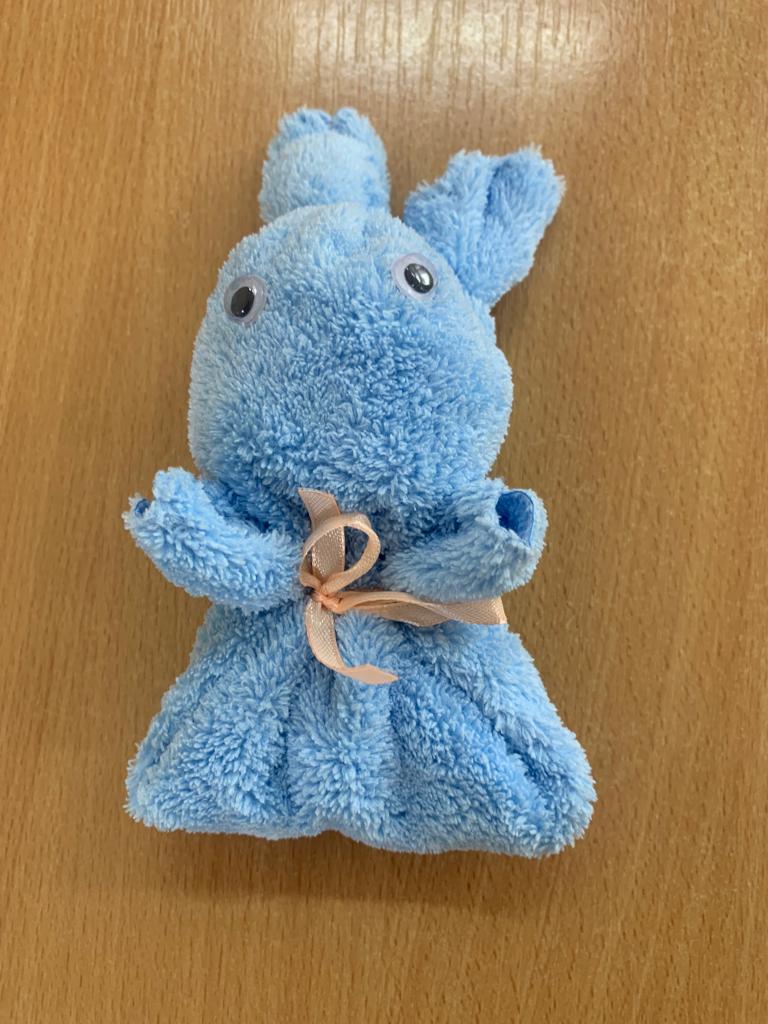 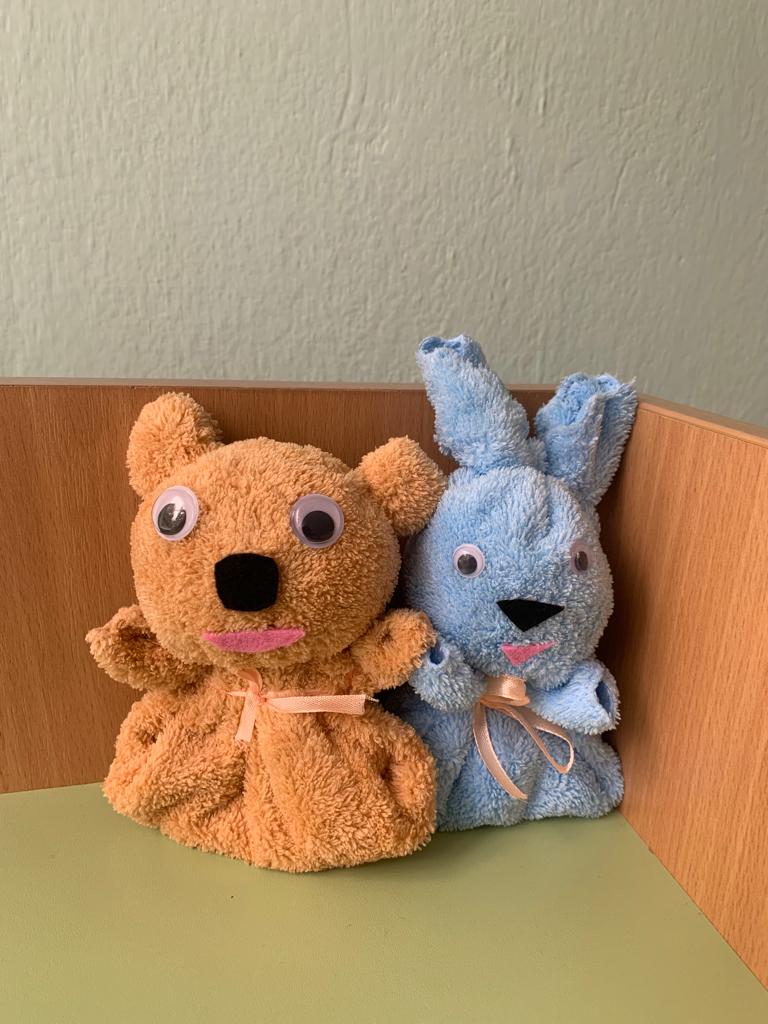 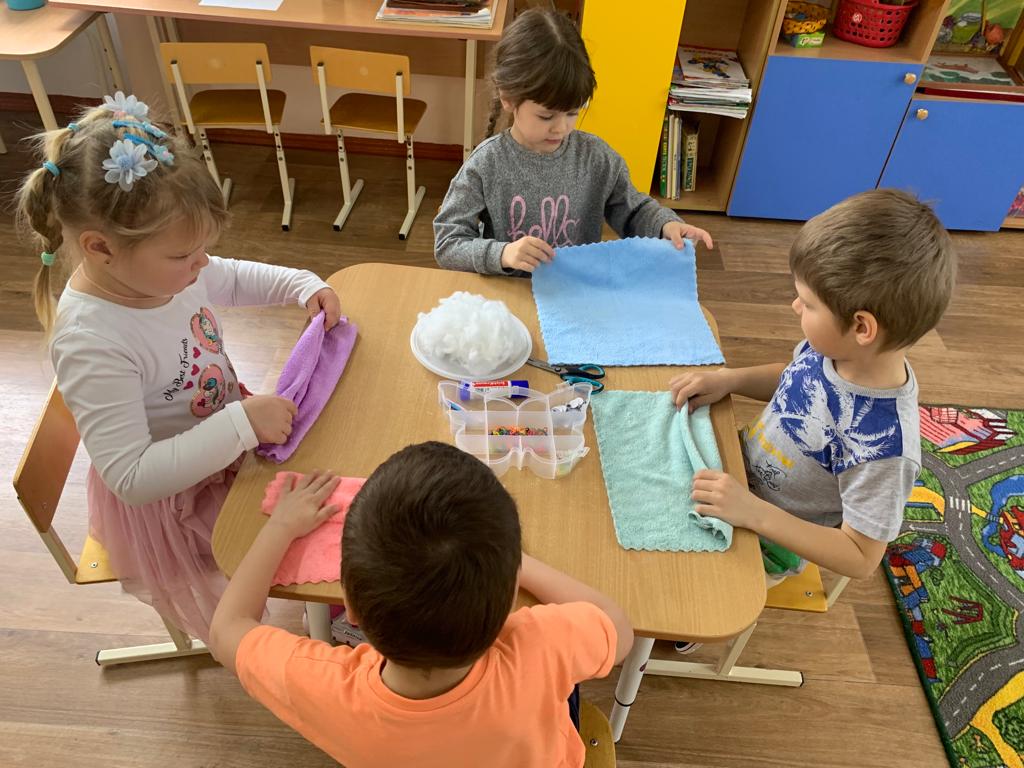 СПАСИБО ЗА ВНИМАНИЕ !!!
[Speaker Notes: СПАСИБО ЗА ВНИМАНИЕ !!!]